付着した染色液が落としやすいライトタイプ
ライトタイプ
従来品
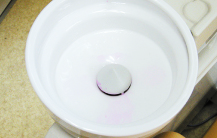 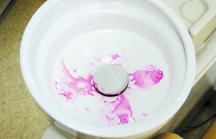 染色液が残っています。
染色液が簡単に流れ落
ちます。